独家过评规格（20ml：0.2g）
云南先施药业有限公司
目录
01
02
03
04
05
一.药品基本信息
帕拉米韦注射液
【通用名称】帕拉米韦注射液
【注册规格】 20ml∶0.2g（按C15H28N4O4计）
【适应症】用于治疗甲型或乙型流行性感冒。
【用法用量】
     成人：常用剂量为每次帕拉米韦300mg，经15分钟以上单次静脉滴注。对于因合并症等病情可能会加重的患者，剂量为每日一次 600 mg 并经 15 分钟以上单次静脉滴注，根据症状可连续多日重复给药。儿童：常用剂量为每日一次帕拉米韦10mg/kg，经15分钟以上单次静脉滴注，根据症状可连续多日重复给药。每次剂量不得超过600mg。肾功能损害患者根据肌酐清除率进行剂量调整。
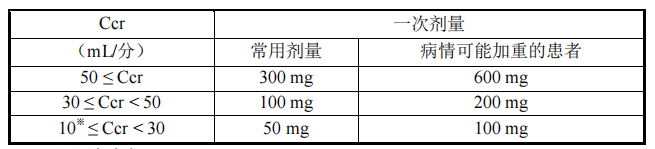 【中国大陆首次上市时间】2023/3/24
【是否为独家】否
【目前大陆地区同通用名药品的上市情况】共6家
【当前是否存在专利纠纷】否
【全球首次上市时间】2010年1月
【全球首次上市国家】  日本
【是否为OTC】否
参考文献：
帕拉米韦注射液说明书
一.药品基本信息
帕拉米韦注射液
参照药品建议：
所治疗疾病基本情况：
参考文献：
1、帕拉米韦氯化钠注射液说明书、帕拉米韦注射液说明书（国内外）说明书
2、«成人流行性感冒诊疗规范急诊专家共识(2022版)»
二.安全性信息
不良反应情况和说明书收载的安全性信息［1］
在国内外不良反应发生情况［2］
➢成人不良反应（18岁及以上）
在五项随机、双盲、对照临床试验中，1399名患有急性单纯性流感的受试者接受了静脉内或肌肉内单剂量给予帕拉米韦注射液。在接受帕拉米韦注射液600 mg（静脉内或肌肉内注射）的664名受试者中，最常见的不良反应是腹泻，发生率为8%，接受安慰剂的受试者为7%。接受帕拉米韦注射液600 mg的受试者没有出现严重的不良事件，＜1% 的受试者因不良反应而中止研究。
用帕拉米韦注射液600 mg作为单一疗法治疗需要住院治疗的严重流感受试者的一个亚组 (N=101)中，与安慰剂相比，帕拉米韦注射液更频繁地报告了以下不良反应：便秘（4%对2%）、失眠（3%对 0%）、AST 增加（3%对2%）和高血压（2%对 0%）。

➢青少年和儿童受试者（6个月~ 17岁）的不良反应
该项研究的受试者为130名6个月 ~ 17岁患有急性无并发症流感的青少年和儿童，受试者接受单剂量帕拉米韦注射液的开放标签治疗（N=107），或持续5天给予奥司他韦治疗 (N=23)。在接受帕拉米韦注射液治疗的儿童受试者中报告的，在成人中未报告的，发生率≥2%的特定不良反应为呕吐（和奥司他韦治疗相比是3%对9%）。使用帕拉米韦注射液治疗的儿童受试者中报告的，在成人中未报告的，发生率≥2%的唯一有临床意义的实验室异常（DAIDS 2 级）是通过试纸法测定的蛋白尿（和奥司他韦治疗相比是3%对0%）。
【不良反应】
休克、过敏性反应；白细胞减少、中性粒细胞减少；急性肝炎、肝功能损害、黄疸；急性肾损害；肺炎；精神神经症状（意识障碍、谵妄、幻觉、妄想、痉挛等）；肺炎；中毒性表皮坏死松解症；血小板减少；出血性结肠炎等
【禁忌】
对本品成分有过敏史的患者不得用药。
【注意事项】
对丙型流感病毒感染及细菌感染没有疗效等，具体详见说明书。
【药物相互作用】
对P450（CYP）酶CYP1A2、2A6、2C9、2C19、2D6、2E1及3A4未显示出抑制作用，具体详见说明书。
参考文献：
1、国内帕拉米韦注射液（20ml：0.2g）说明书
2、国外帕拉米韦注射液（20ml：0.2g）说明书
二.安全性信息
安全性方面优势和不足
【优势】
•  帕拉米韦注射液（国外）针对 6个月 ~17 岁患有急性无并发症的流感儿童进行了药代动力学研究，6个月 ~ 2 岁受试者的GM AUC0-3和Cmax 低于健康成年人受试者，GM比率（90%CI）分别是0.68 (0.52对0.88) 和 0.83 (0.59对 1.18)。并明确了这个年龄阶段的流感患者具体的用法用量（见下表）。而帕拉米韦氯化钠注射液没有针对低龄儿童实现个体剂量化，缺乏一定的安全性保障。［1］









•    辅料成分（氯化钠、注射用水）可引起钠负荷及循环血液容量增加，可能会造成心脏负担，对于心脏、循环系统功能障碍的患者症状可能会加重。肾功能损害患者如果水分、氯化钠过量，也会造成症状加重。而帕拉米韦氯化钠注射液属于大输液(100ml：帕拉米韦0.3g（按C15H28N4O4计）与氯化钠0.9g、100ml：帕拉米韦0.15g（按C15H28N4O4计）与氯化钠0.9g），而帕拉米韦注射液（20ml：帕拉米韦0.2g（按C15H28N4O4计）与氯化钠0.18g）属于可用葡萄糖溶液稀释使用的高浓度的小水针，同样服用剂量下，水分及氯化钠的摄入量远远低于帕拉米韦氯化钠注射液，对于心衰、肾衰、水肿患者使用更为安全。［2］［3］［4］

•   对比静脉注射帕拉米韦与口服奥司他韦治疗流感的随机对照试验( ＲCT) 或观察性研究（OBS）的Meta 结果显示，帕拉米韦与奥司他韦引起的总药品不良事件发生率及严重不良事件发生率差异无统计学意义，且研究过程中出现的不良事件多为恶心、呕吐、腹泻等一般不良事件，严重不良事件较少，多数与患者基础疾病、并发症或细菌感染有关。结果提示，帕拉米韦与奥司他韦在治疗流感时一样安全。［5］

【不足】
•  帕拉米韦注射液治疗6个月以下儿童患者的安全性和有效性尚未确定。
• 对于 6 个月~2 岁以下，肌酐清除率低于50 mL/min 的儿童患者，无可用的数据支持进行帕拉米韦注射液剂量调整的建议。
表2：基于年龄和体重的最大输液体积
表1：各年龄组与成年人 Cmax和AUC0-3 几何平均数(%CV)的比较
*输液量为10 mg/mL帕拉米韦溶液和稀释剂的总体积。给药的稀释后帕拉米韦的最终浓度应在1 mg/mL至6 mg/mL之间。
参考文献：
1、国外帕拉米韦注射液（20ml：0.2g）说明书
2、国内帕拉米韦注射液（20ml：0.2g）说明书
3、帕拉米韦注射液（20ml：0.2g）生产工艺信息表
4、国内帕拉米韦氯化钠注射液（100ml：0.3g）说明书
5、«帕拉米韦对比奥司他韦治疗流感有效性和安全性的系统评价与 Meta 分析»，Chin J Pharmacoepidemiol 2021，Vol．30，No．1
三.有效性信息
疗效优势
与同治疗领域药品疗效相比：
与对照药品疗效相比：
优势：
帕拉米韦氯化钠注射液虽属于国内新药，但未进入参比制剂目录；而帕拉米韦注射液（20ml∶0.2g）选择的参比制剂为美国BioCryst  Pharmaceuticals，Inc生产的RAPIVAB®静脉注射用帕拉米韦注射液（20ml：0.2g），已过评，能够保证其疗效和安全性。

不足：
目前缺乏关于帕拉米韦氯化钠注射液和帕拉米韦注射液的临床比较性试验。
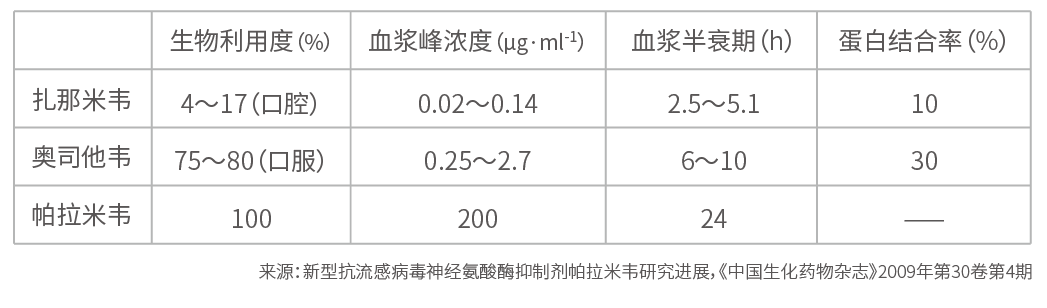 参考文献：
1、«新型抗流感病毒强效神经氨酸酶抑制剂帕拉米韦研究进展»，Chinese Journal of New Drugs 2013，22( 9)
2、«帕拉米韦治疗儿童疑似流感的疗效与安全性»，中国妇幼健康研究，２０１８年２月第２９卷第２期
三.有效性信息
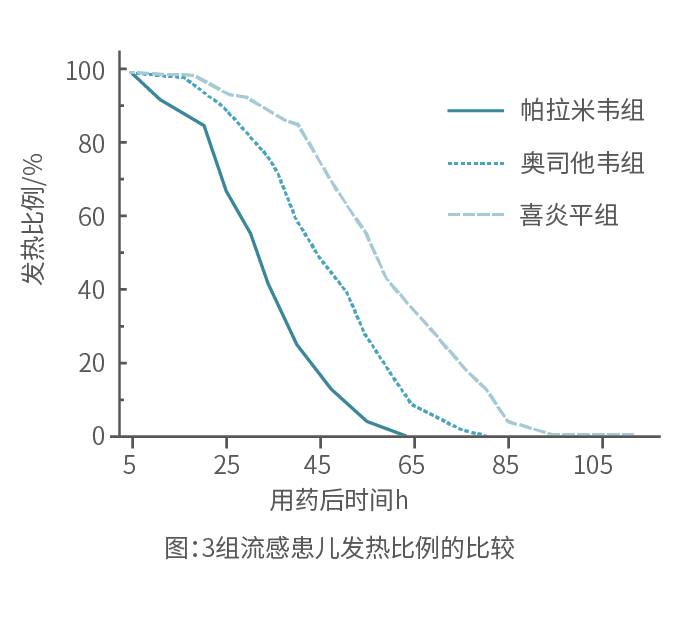 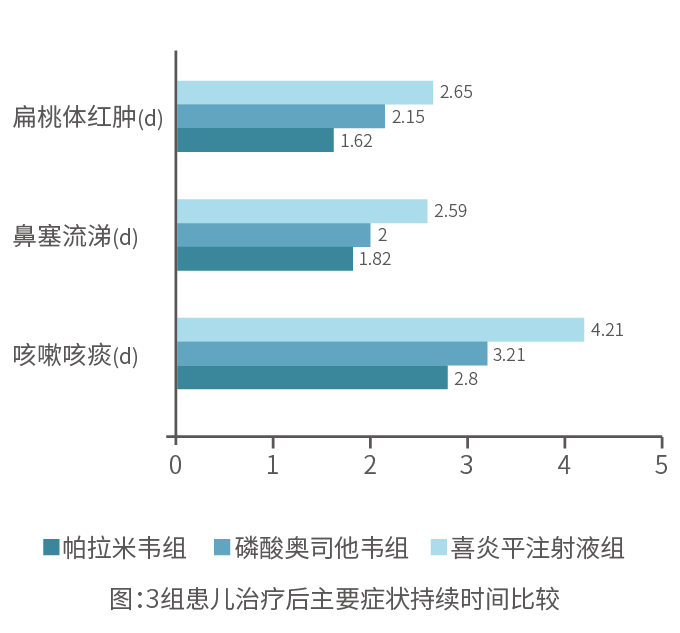 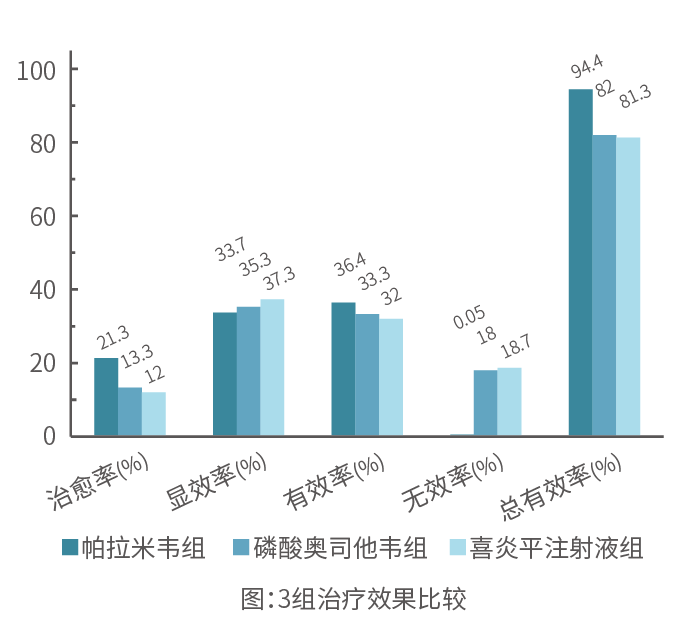 参考文献：«帕拉米韦氯化钠注射液治疗儿童流感病毒感染的临床疗效和安全性对比»中国医院药学杂志 ２０１８ 年 ６ 月第 ３８ 卷第 １２ 期
三.有效性信息
指南一致推荐
四.创新性信息
否
否
3类
参考文献：
1、国外帕拉米韦注射液（20ml：0.2g）说明书
2、国内帕拉米韦注射液（20ml：0.2g）说明书
3、国内帕拉米韦氯化钠注射液（100ml：0.3g）说明书
五.公平性信息
所治疗疾病对公众健康的影响
符合“保基本”原则
弥补目录短板
临床管理难度低
独家过评规格（20ml：0.2g）
云南先施药业有限公司